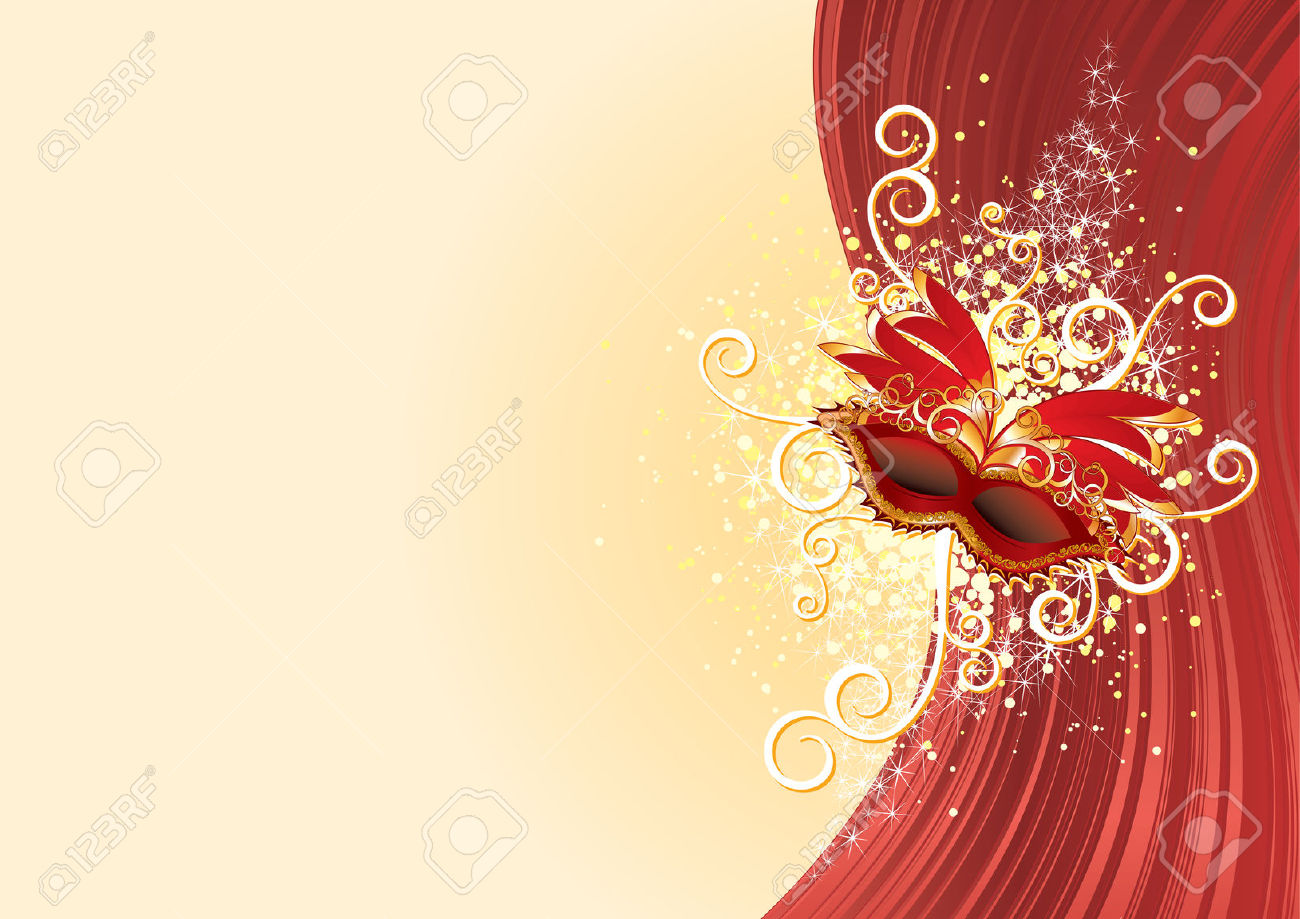 МДОУ «Детский сад № 68»«МУЗЕЙ ТЕАТРА»
Руководители:
Пьянзина Е.П., Ежикова Н.Б.

Саранск
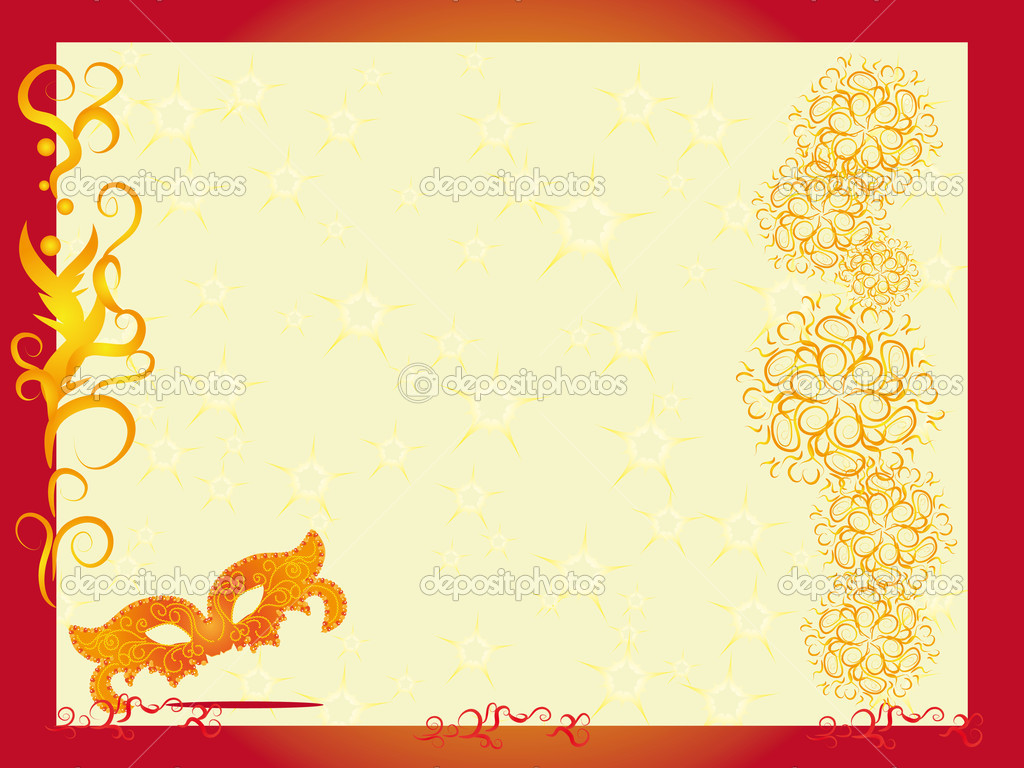 Цель: формирование познавательных интересов дошкольников путем использования различных видов наглядности, а именно различных видов театра.
Задачи:
Накопление знаний о театре;
Привлечение родителей к культурно – досуговой деятельности детского сада;
Расширение кругозора детей с помощью информационной и экскурсионной деятельности;
Обогащение предметно-развивающей среды детского сада;
Познакомить детей с историей театрального искусства; 
Включить родителей и детей в поисково-исследовательскую работу, сбор информации по заданной теме; развивать познавательную активность детей;
Приобщение дошкольников к общечеловеческим ценностям;
Воспитание у детей интереса к театрализованной деятельности;
Патриотическое воспитание; художественно-эстетическое воспитание;
Воспитание у дошкольников основ зрительской культуры.
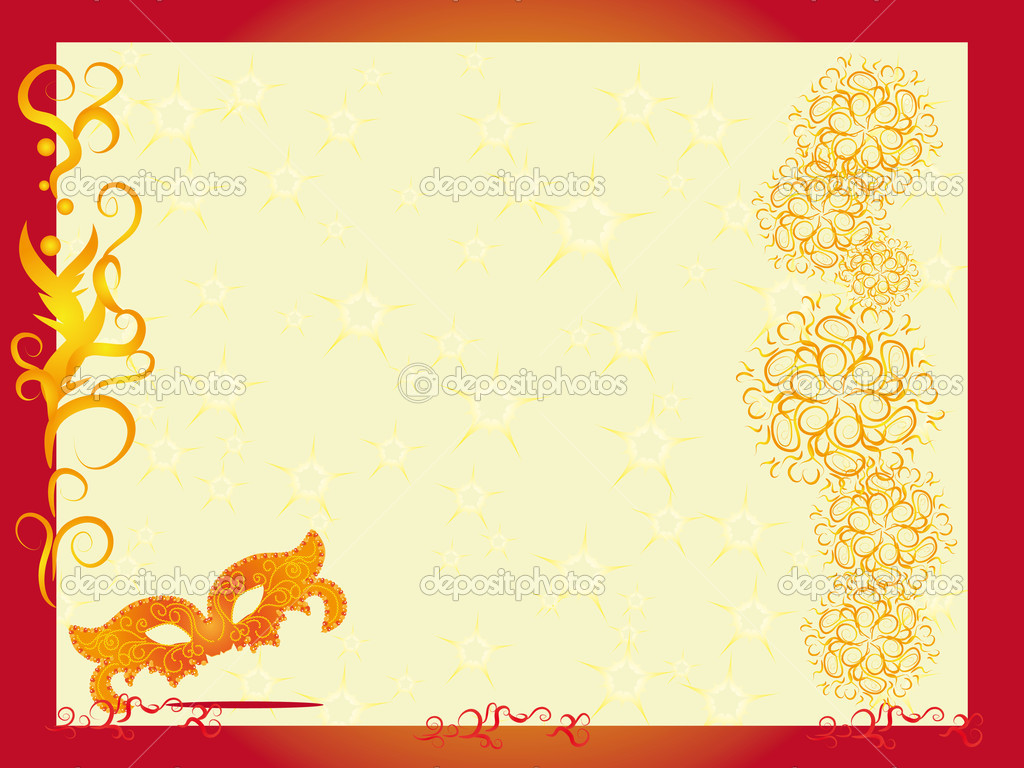 Разделы мини-музея:I. «Стендовый театр»II. «Настольный театр»III. «Театр на руке»IV. «Верховой театр»V. «Напольный театр»VI. «Театр живой куклы»VII. «Библиотека»VIII. «Игротека»
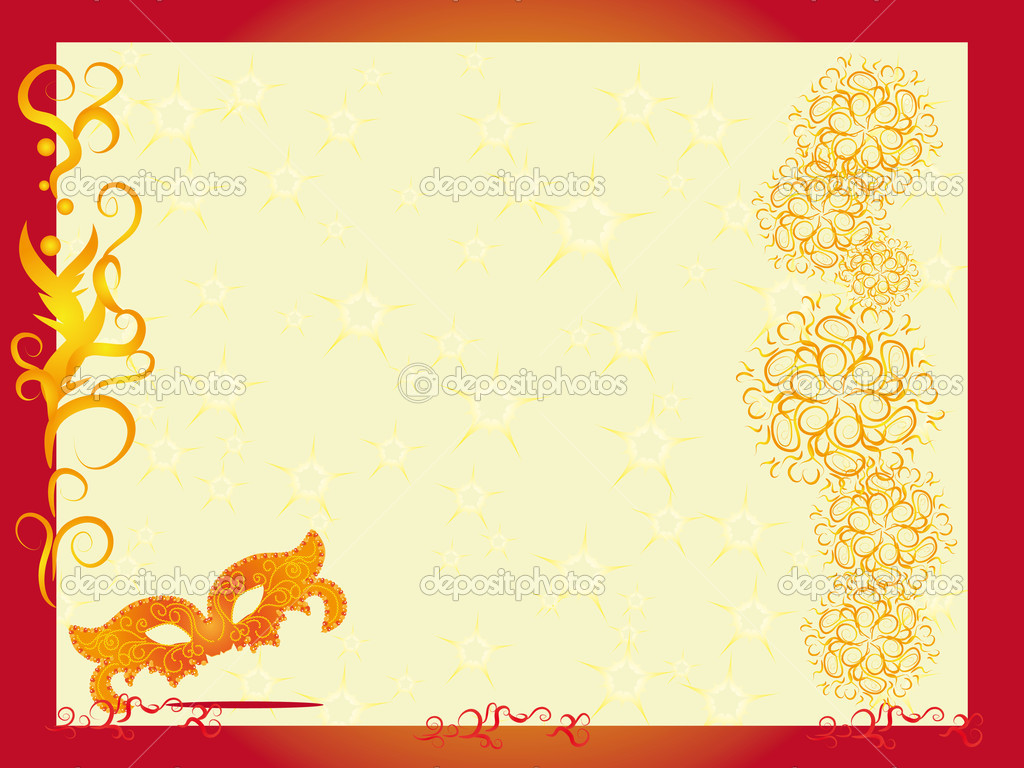 Добро пожаловать в наш музей!
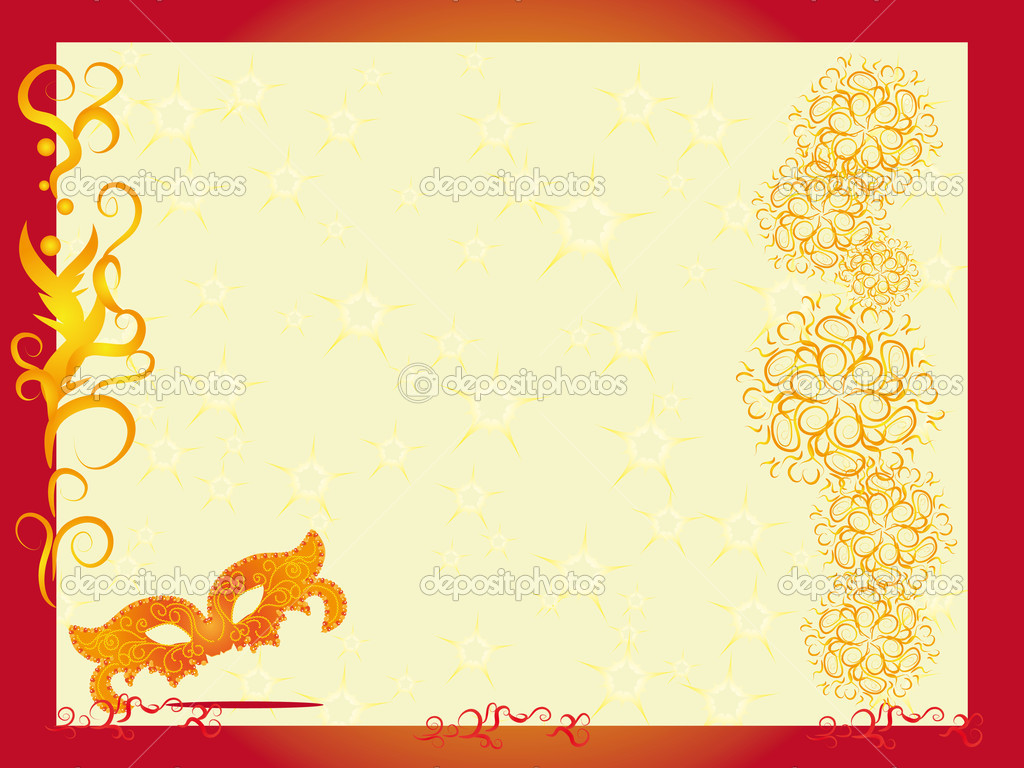 Театральная гримёрка
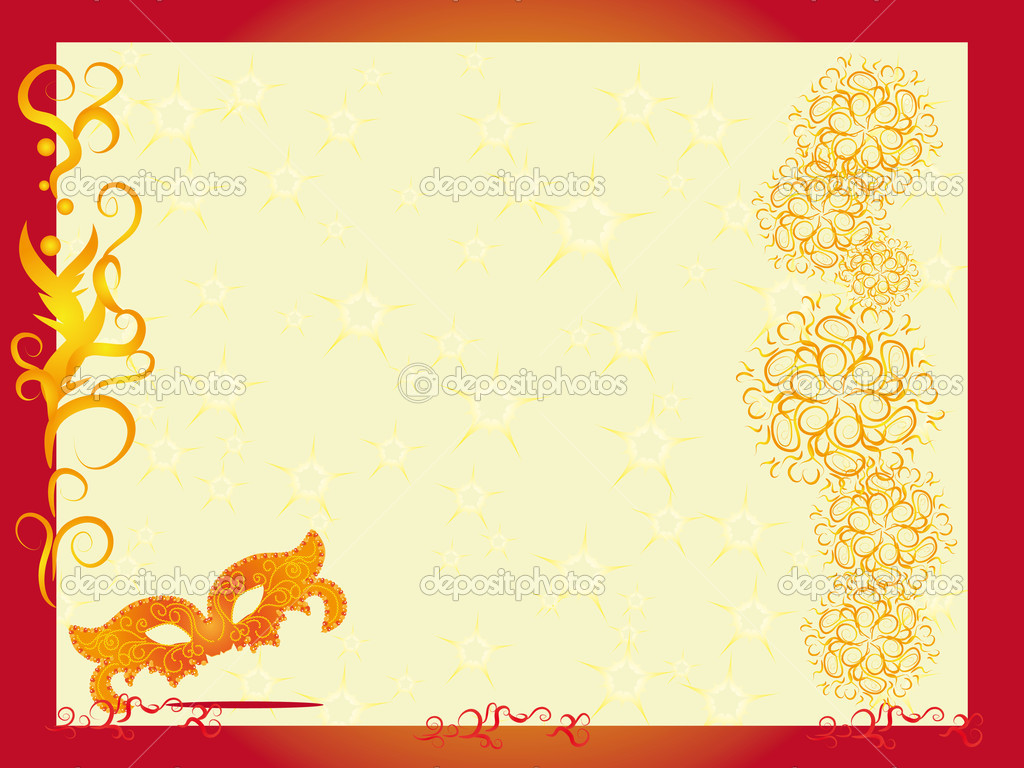 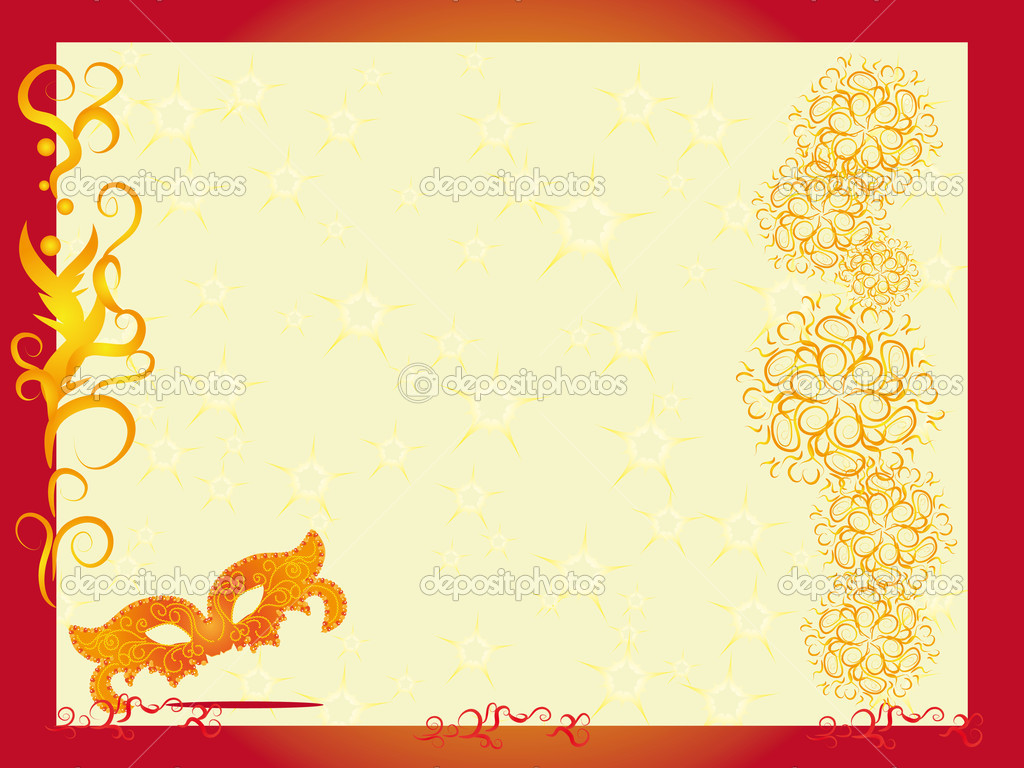 Театр картинок«Лиса и Журавль»
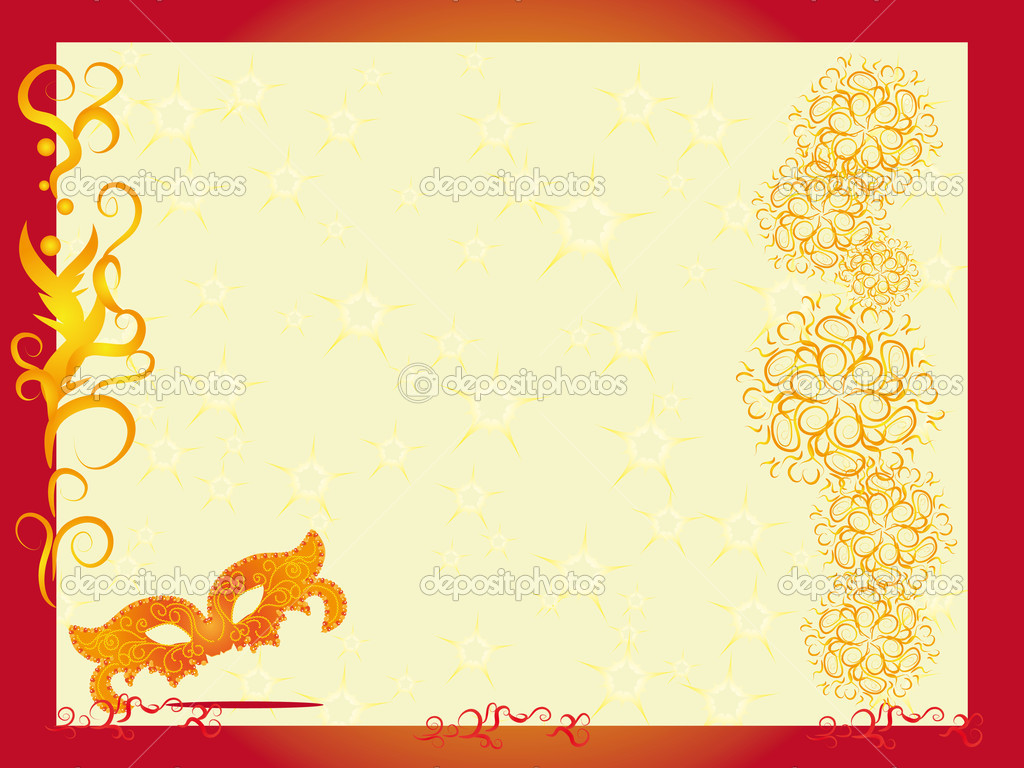 Театр картинок «Теремок»
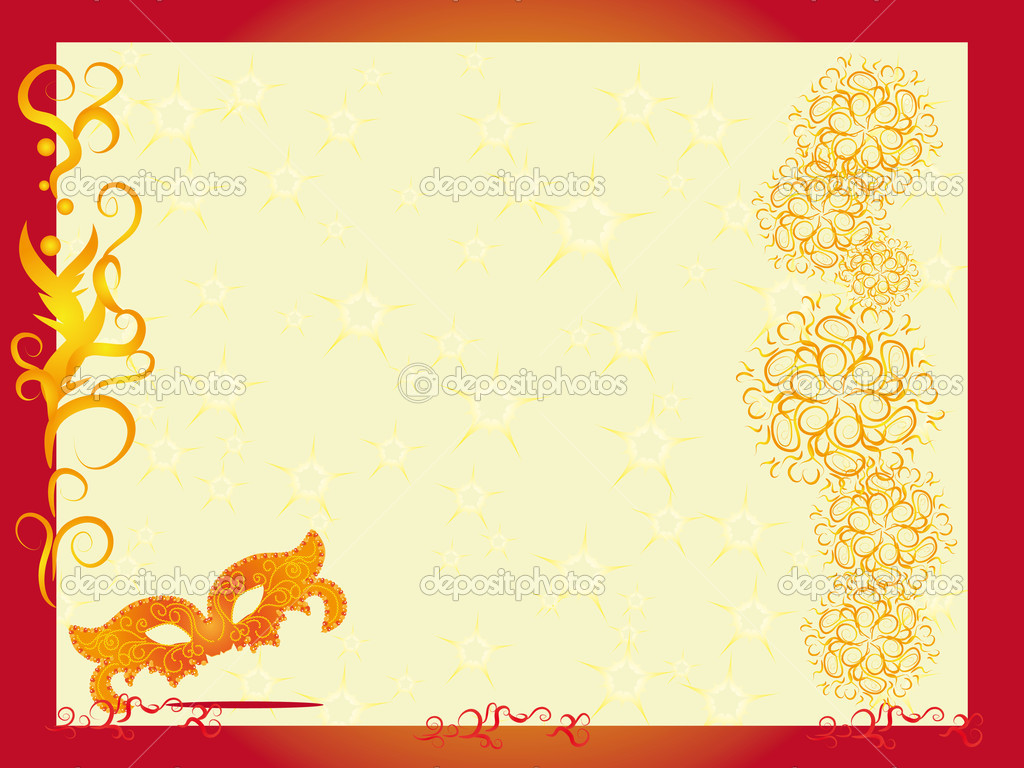 Театр картинок «Колосок»
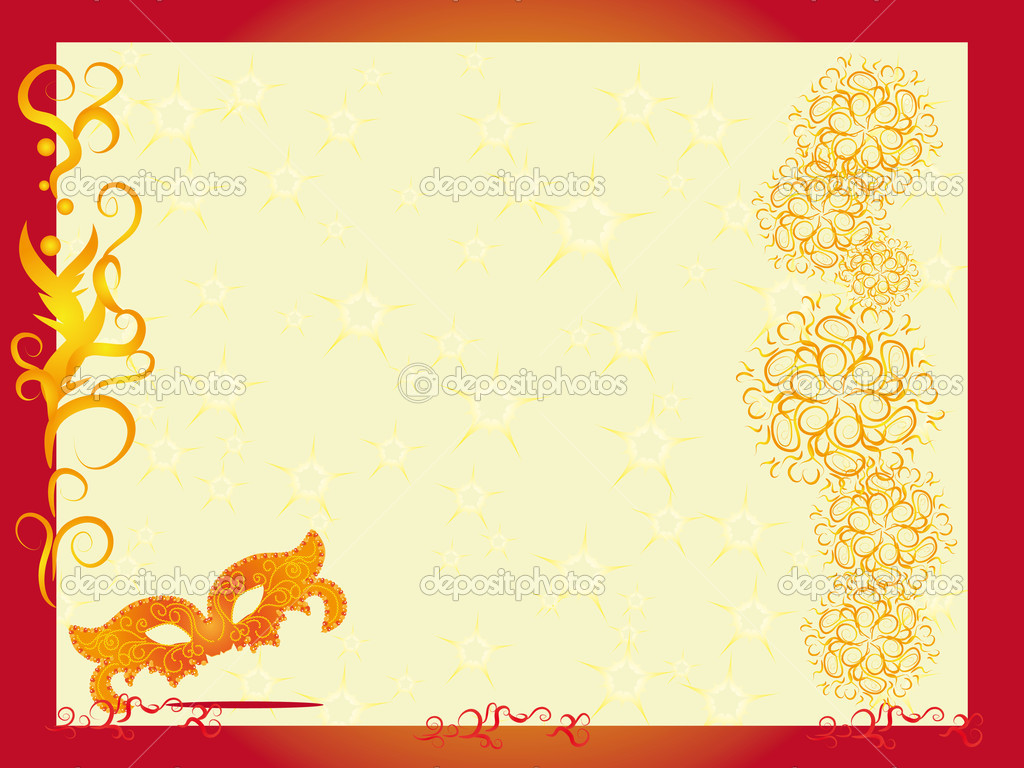 Флисовый театр
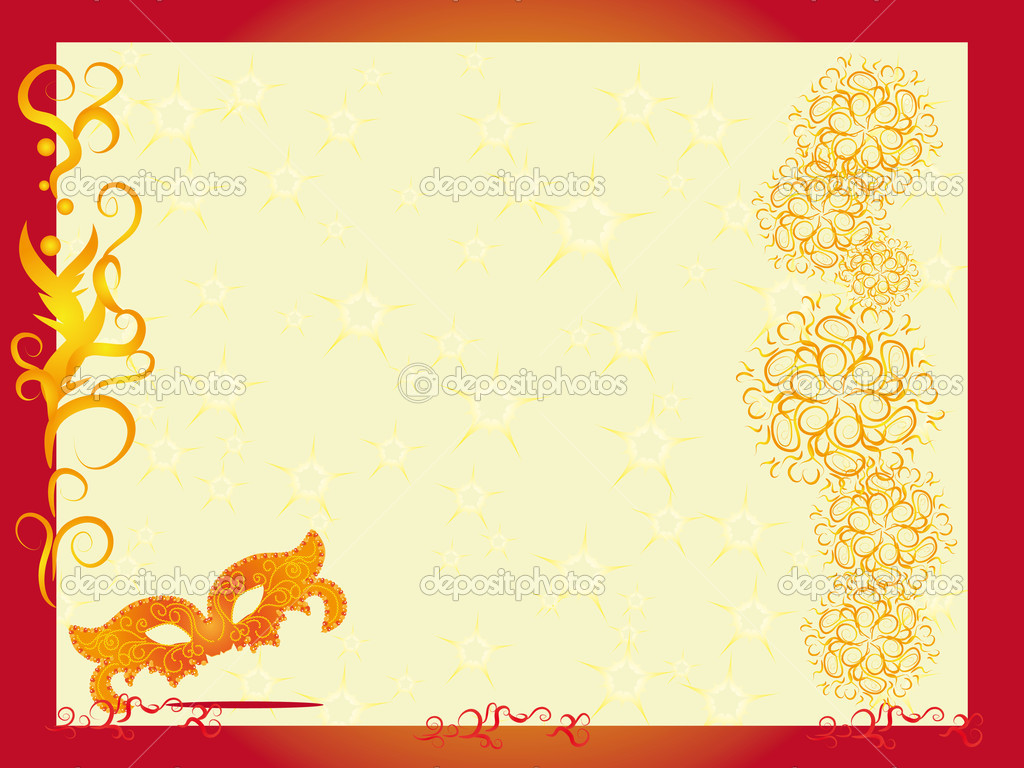 Флисовый театр «Курочка-Ряба»
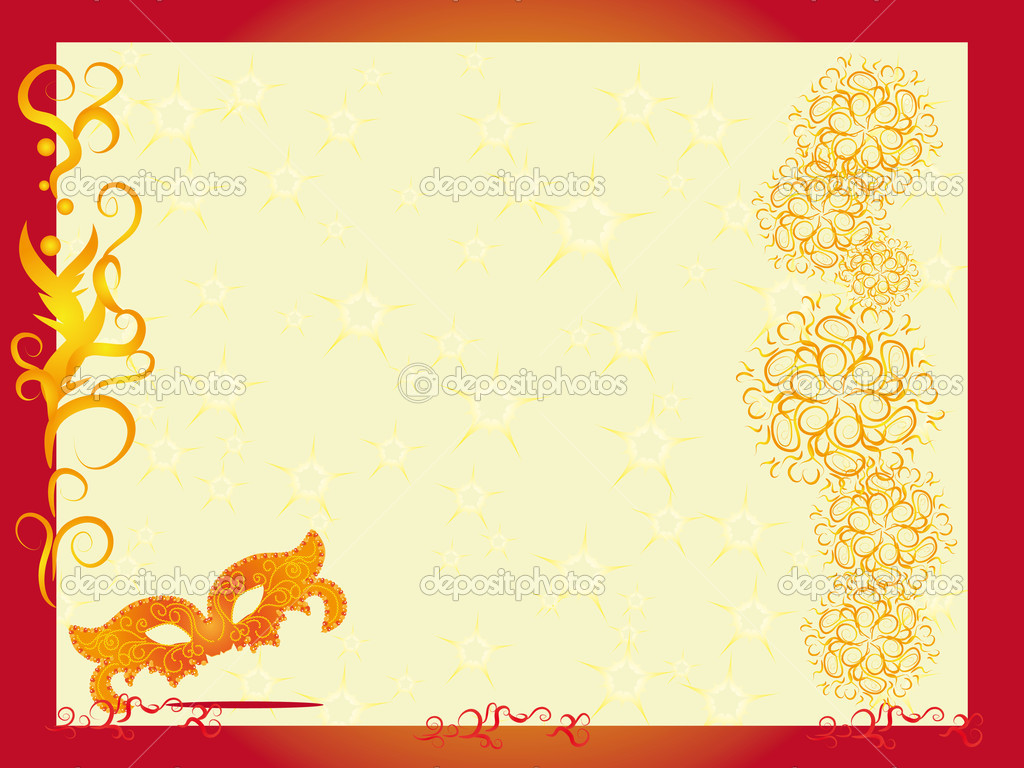 Флисовый театр «Колобок»
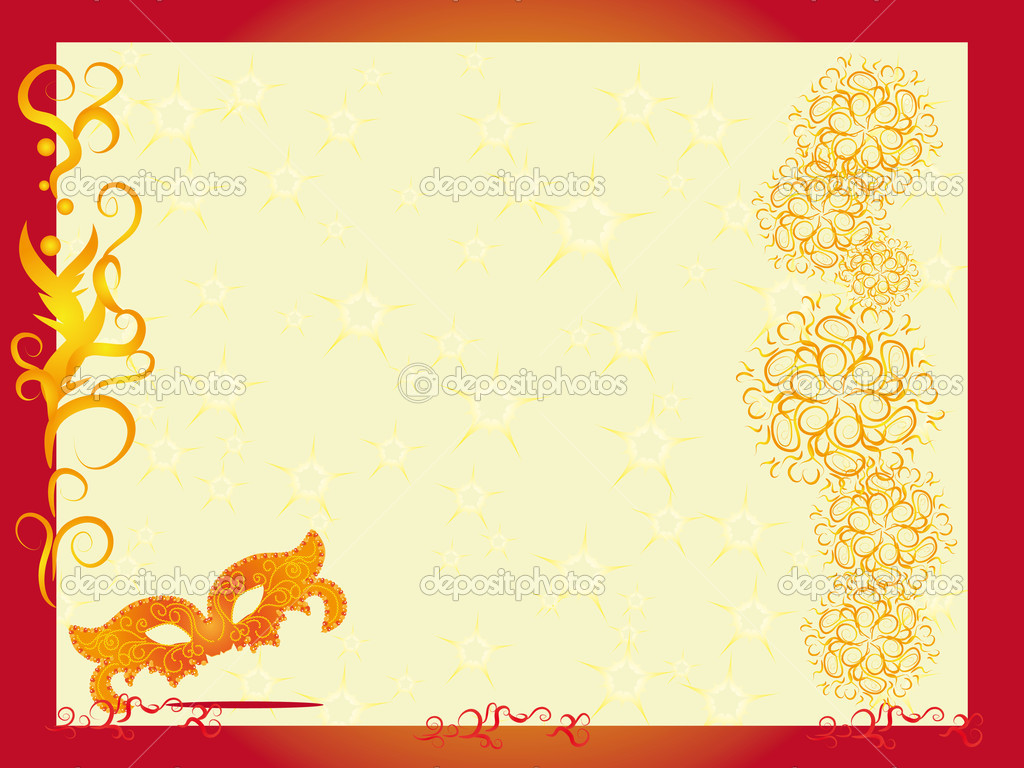 Флисовый театр «Теремок»
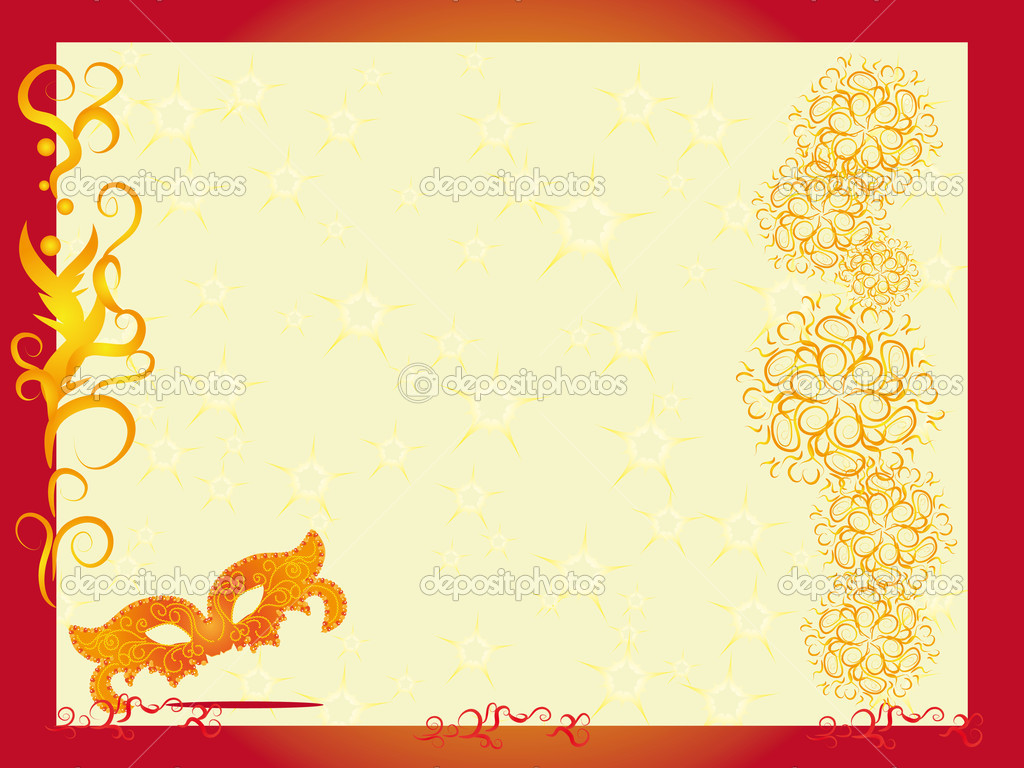 Теневой театр
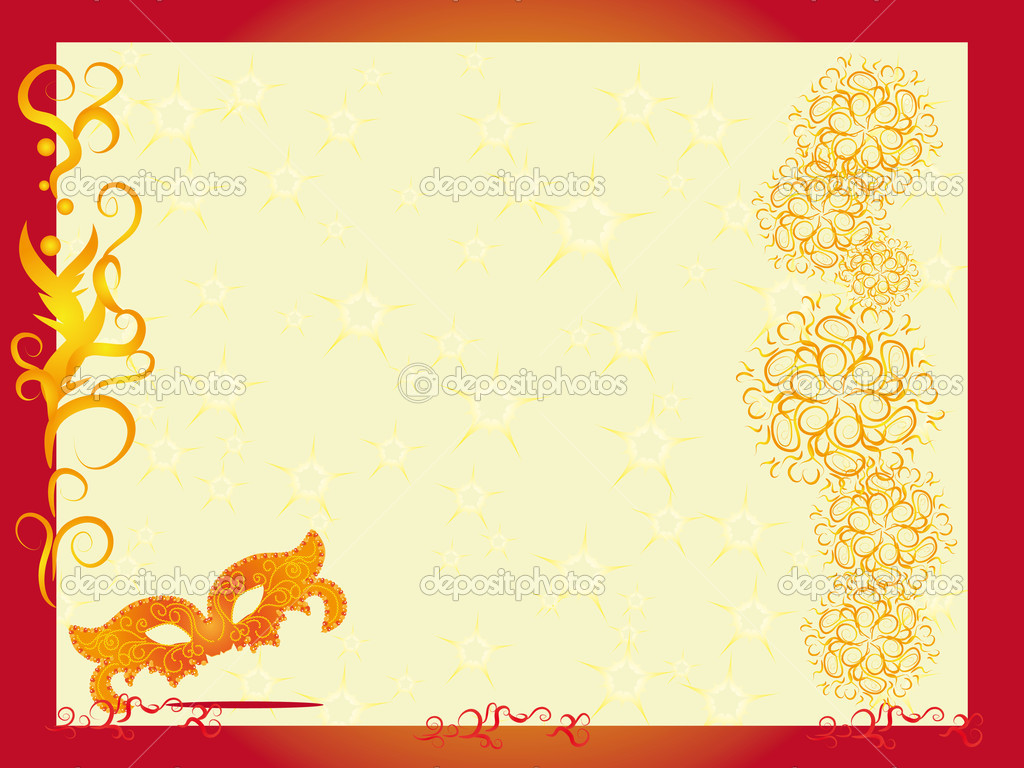 Плоскостные театры «Колобок»«Теремок»
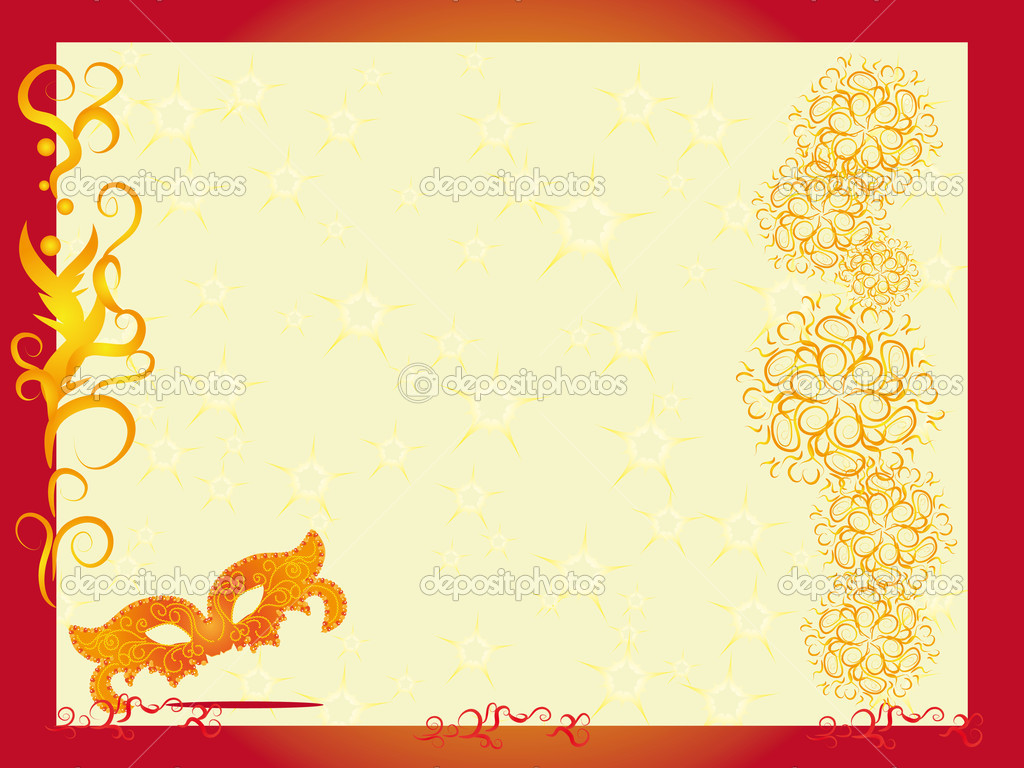 Театр игрушек «Репка»
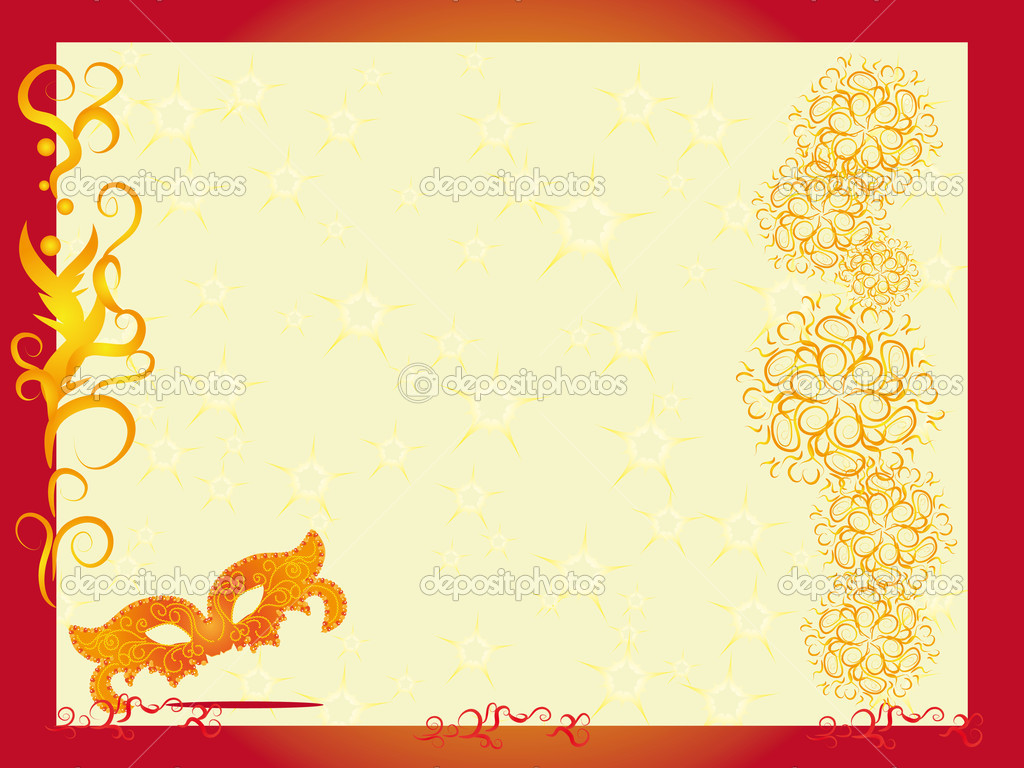 Театр игрушек«Красная Шапочка»
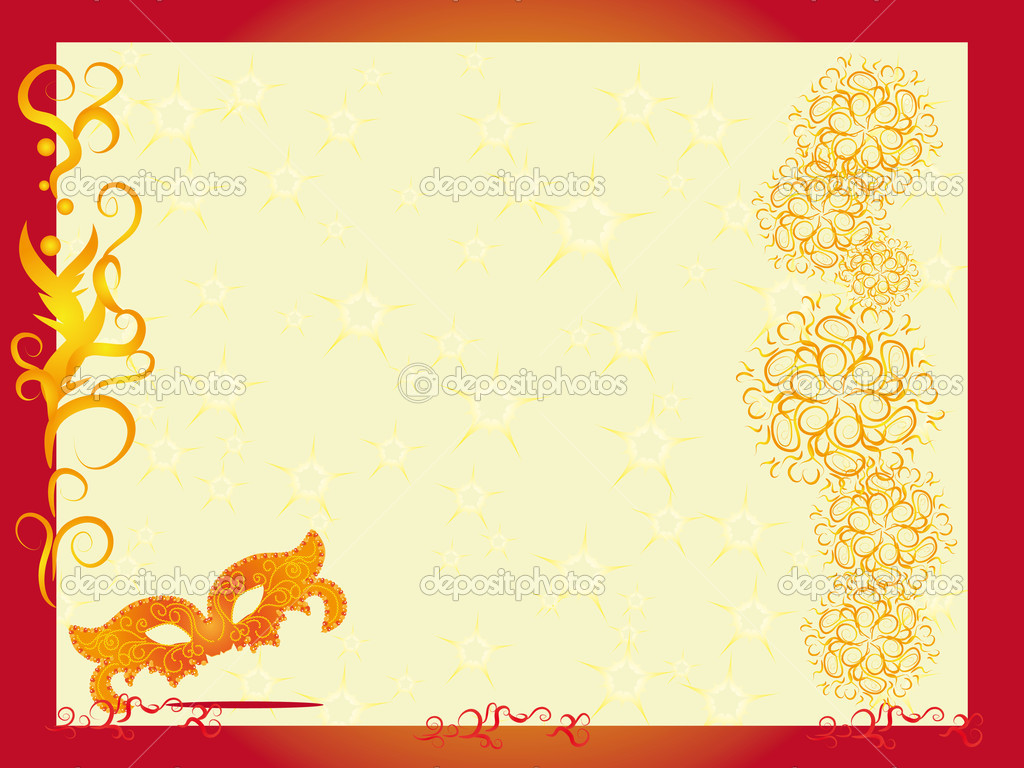 Настольный театр «Рождественский вертеп»
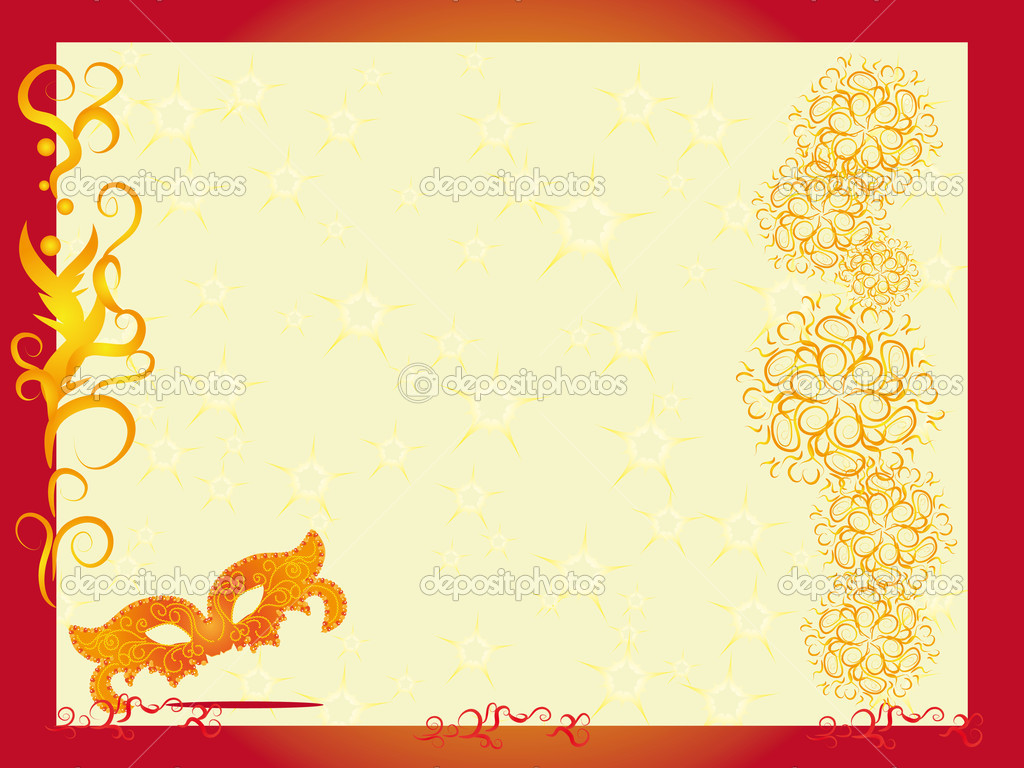 Настольный театр «Золушка»
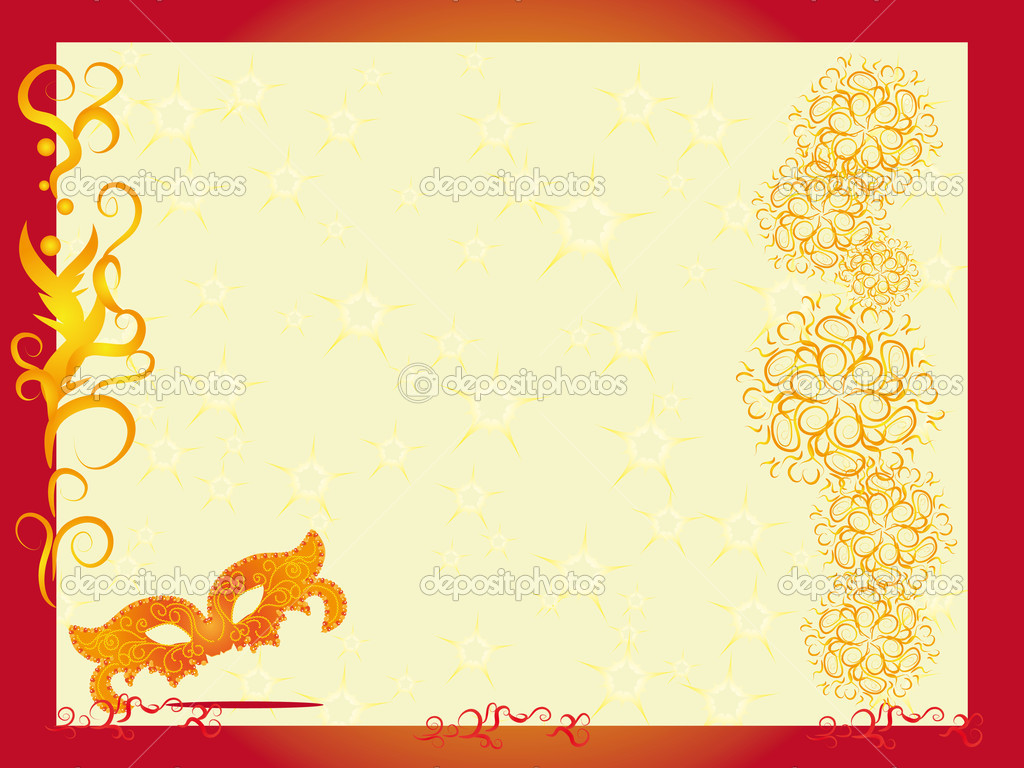 Настольный театр «Царевна-лягушка»
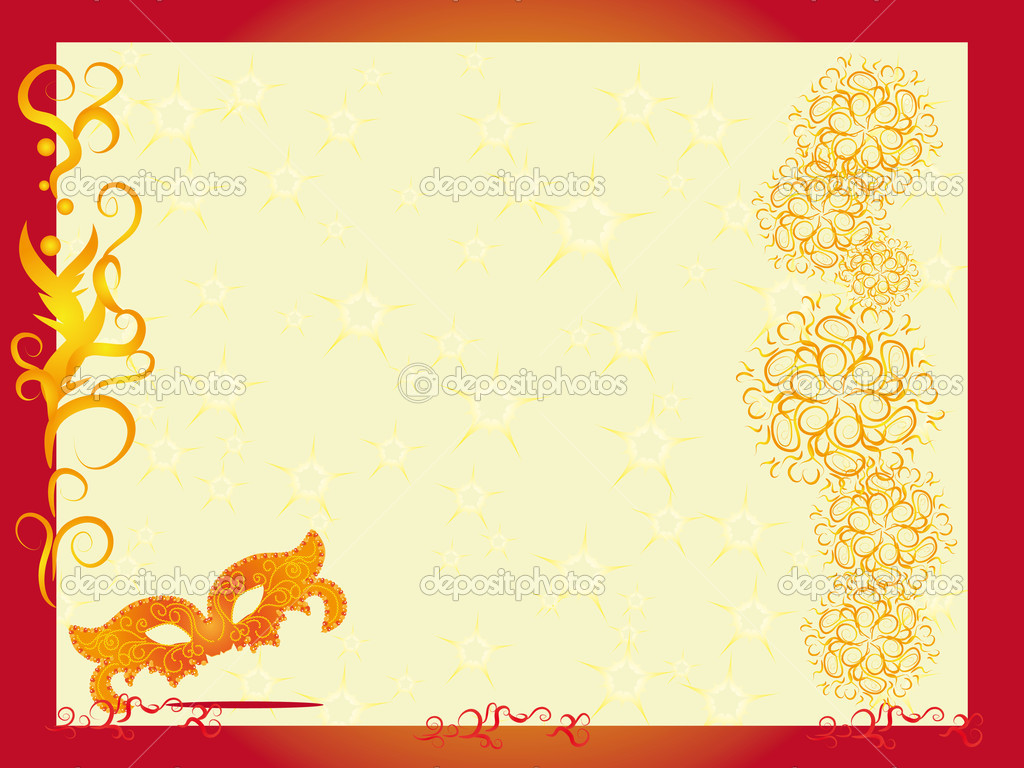 Конусный театр «Волк и семеро козлят»
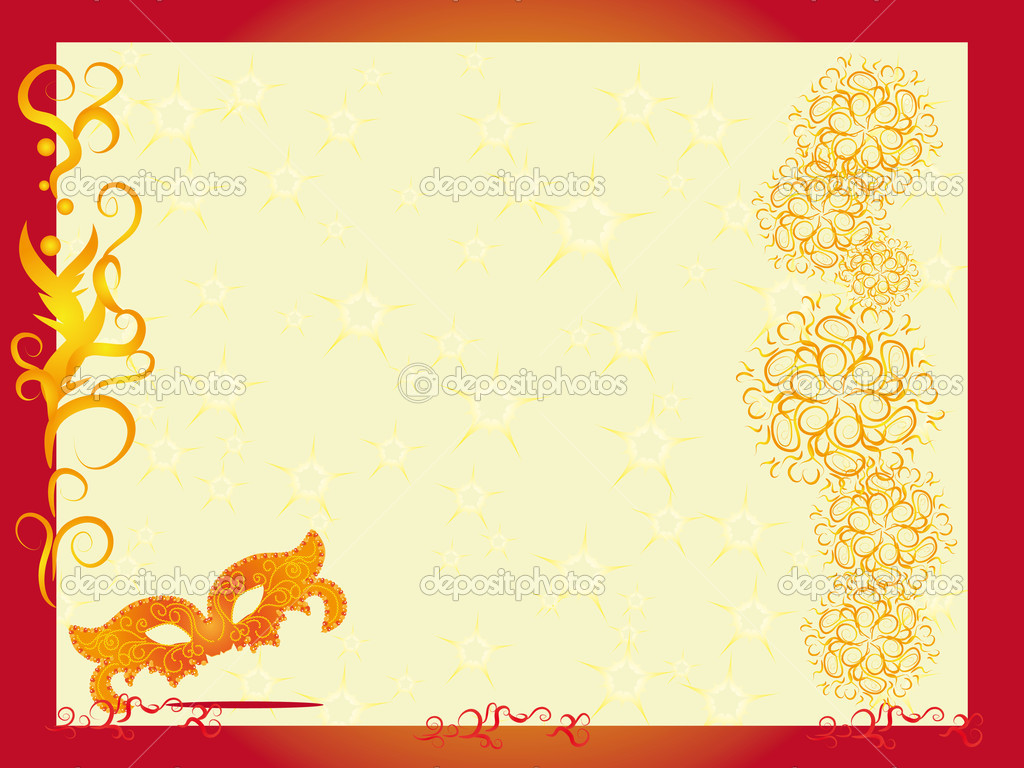 Театр на палочках«Смешарики»
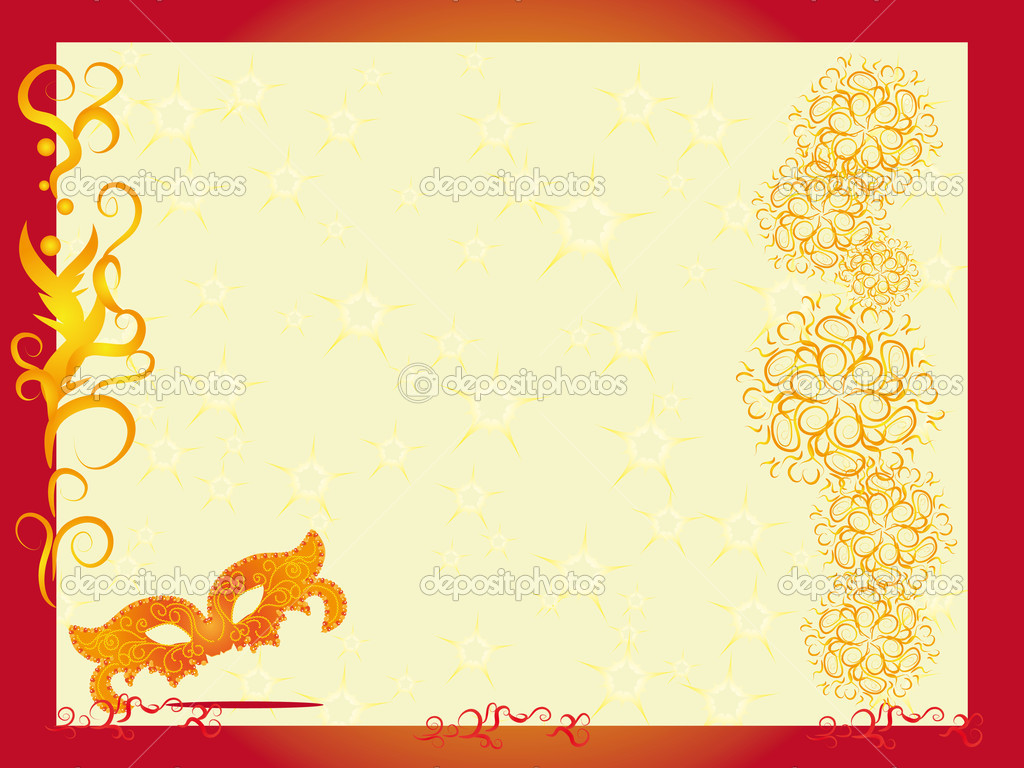 Театр ложек «Репка»
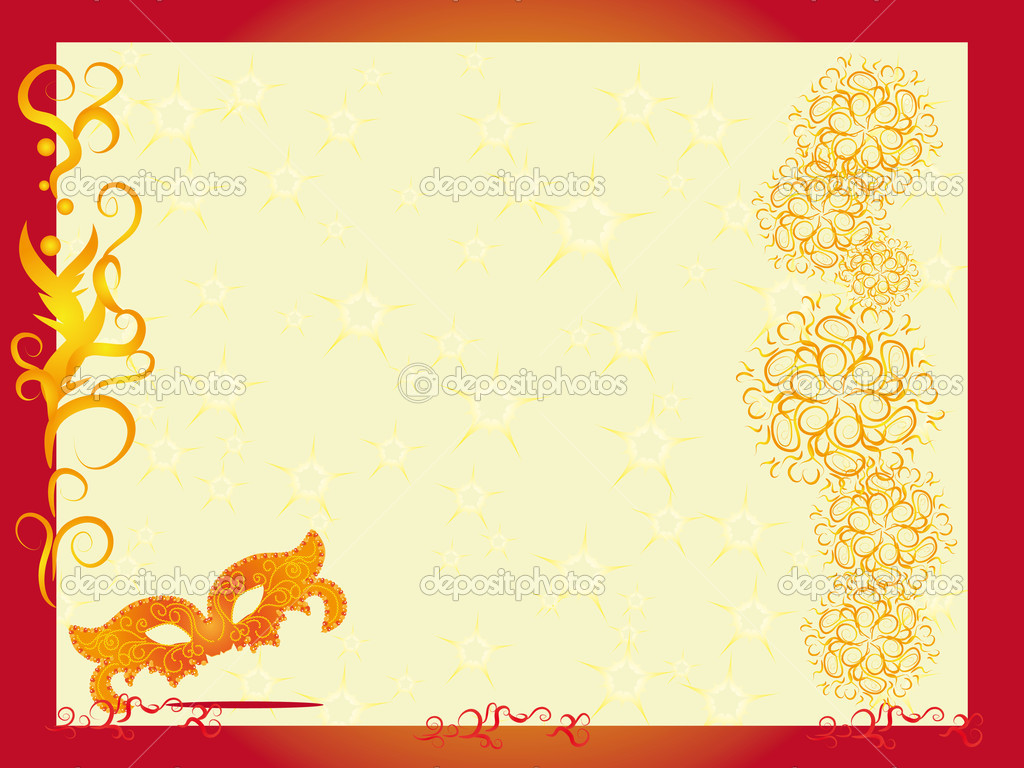 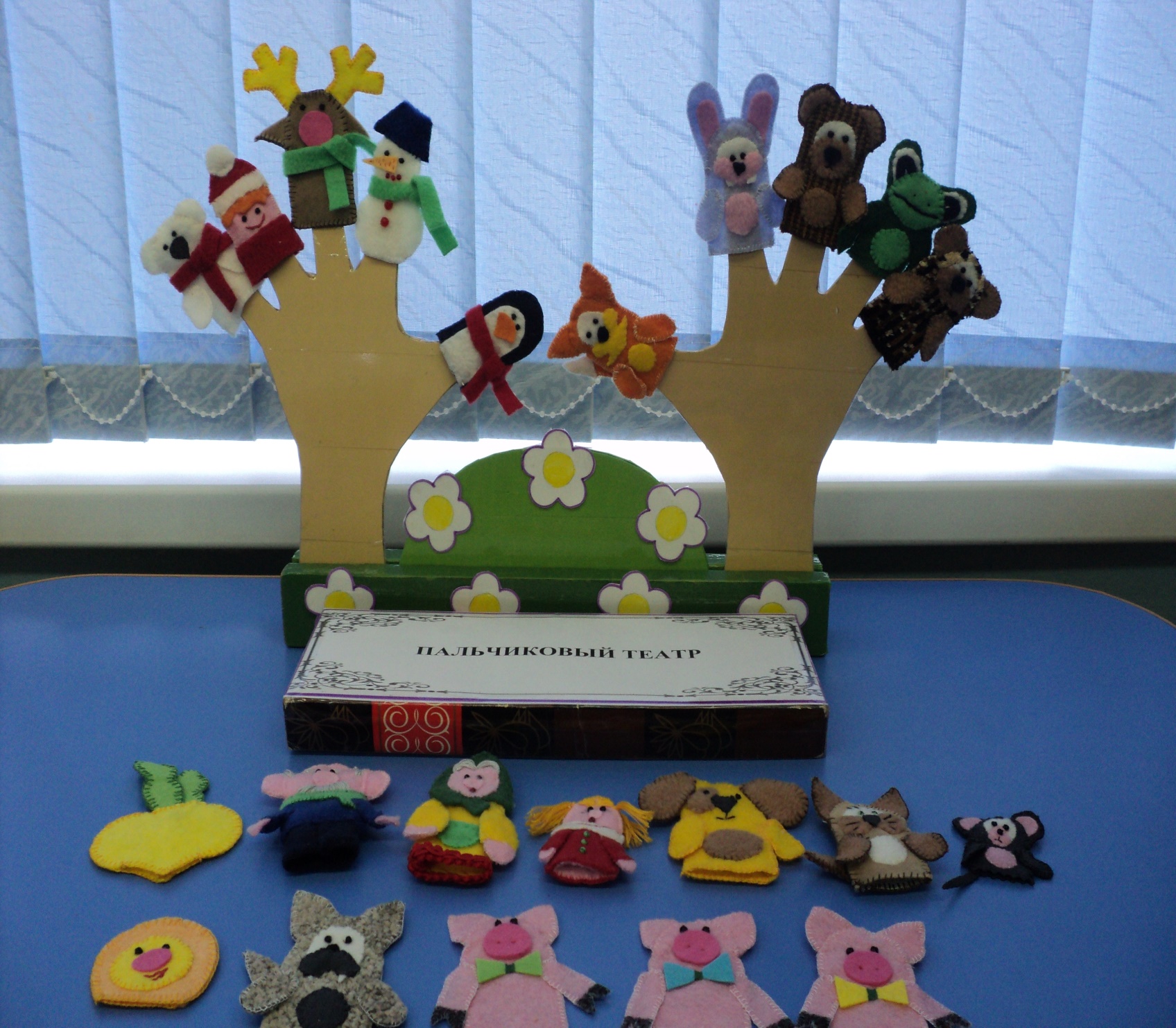 Пальчиковый театр
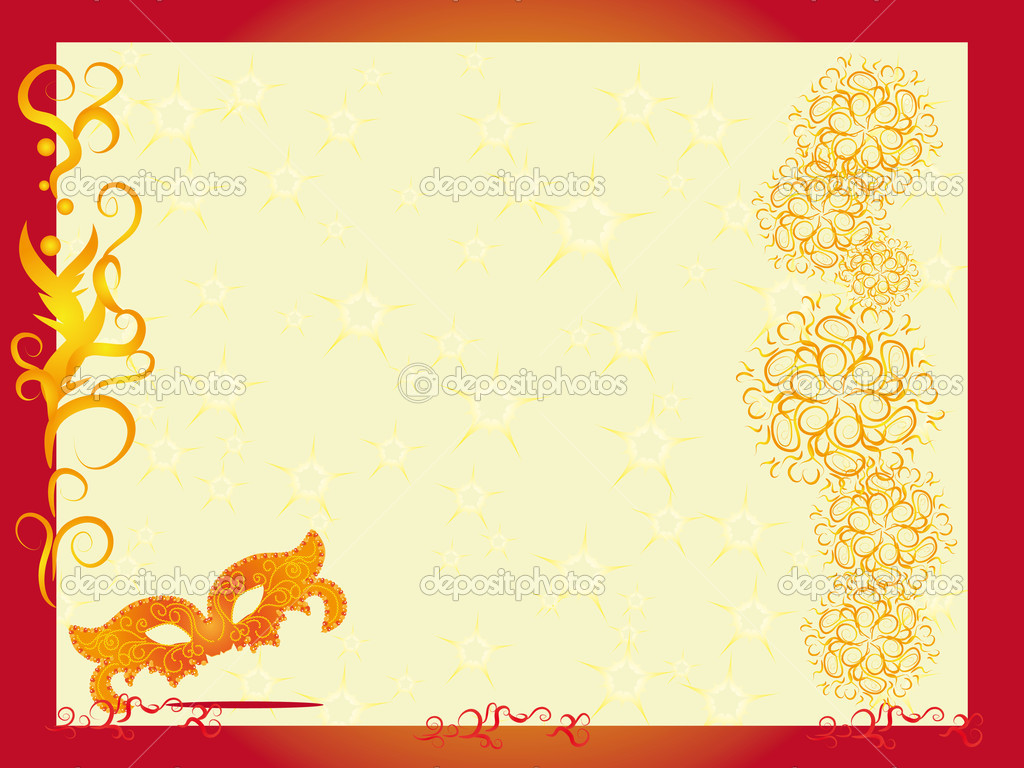 Театр на пальцах «Придумай и покажи сказку»
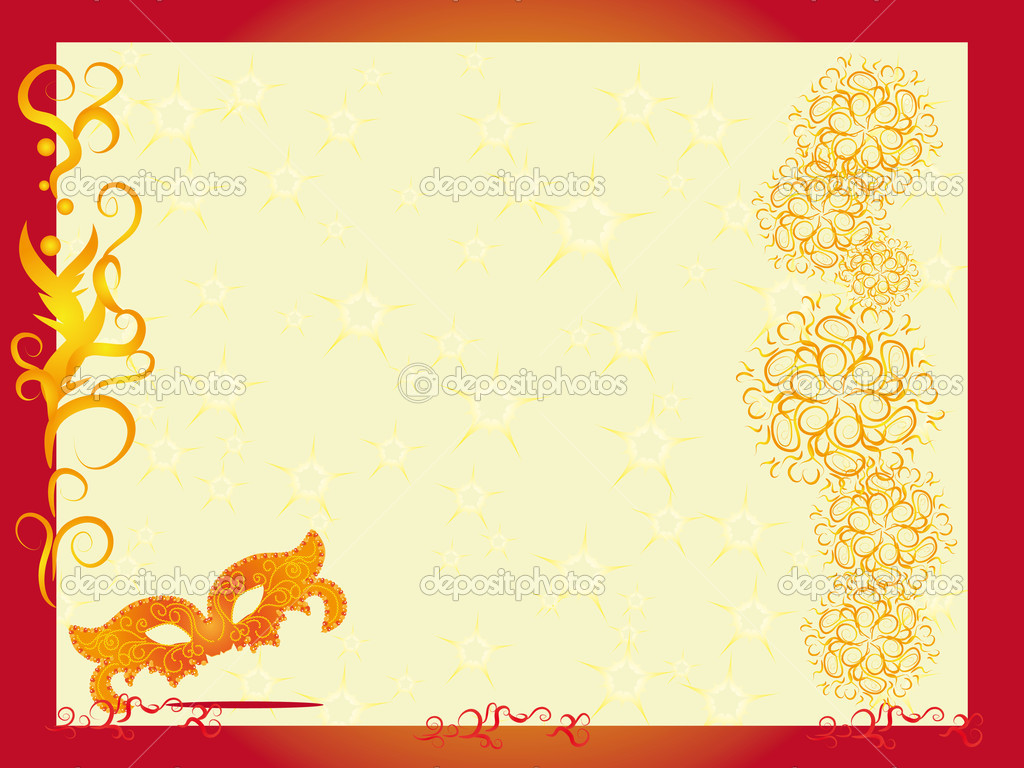 Театр «Топотушек»
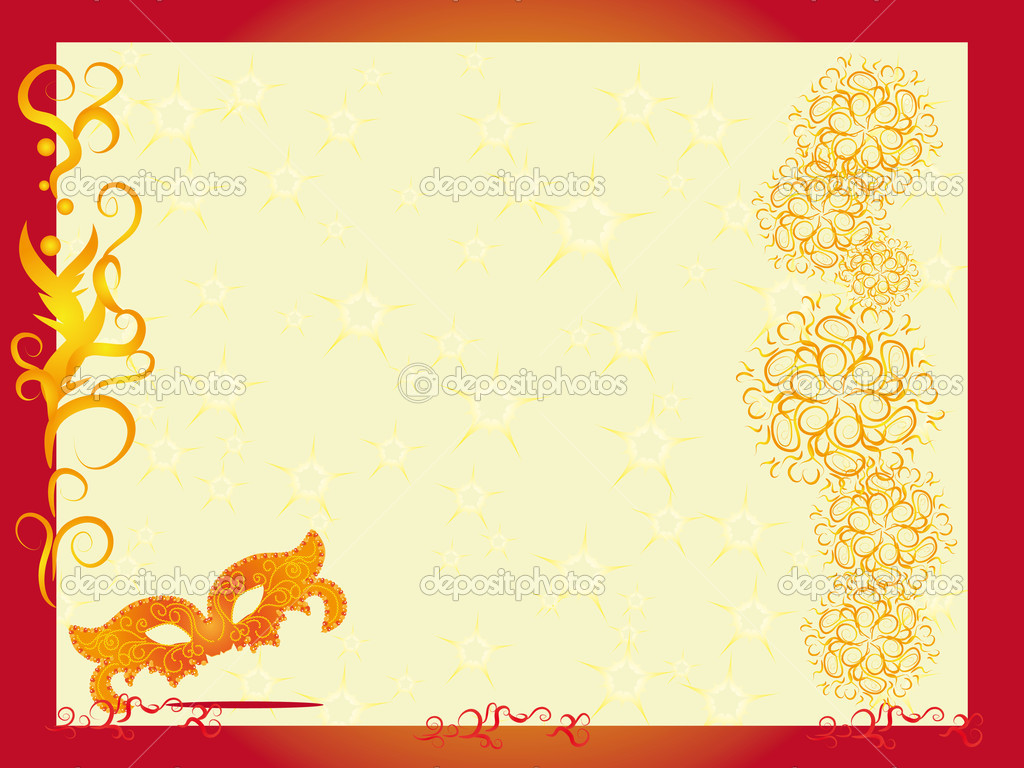 Варежковый театр«Рукавичка»
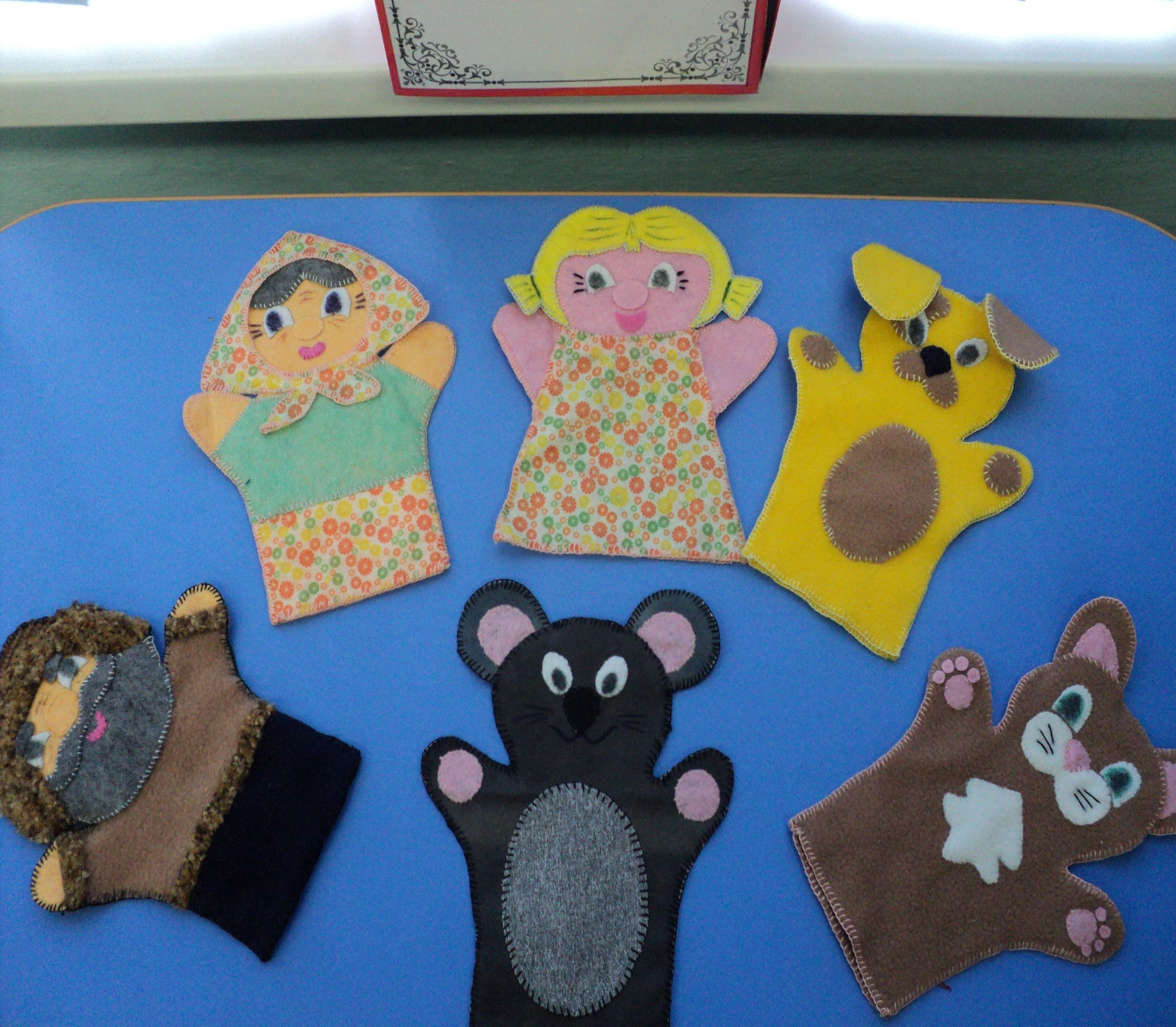 Варежковый театр«Репка»
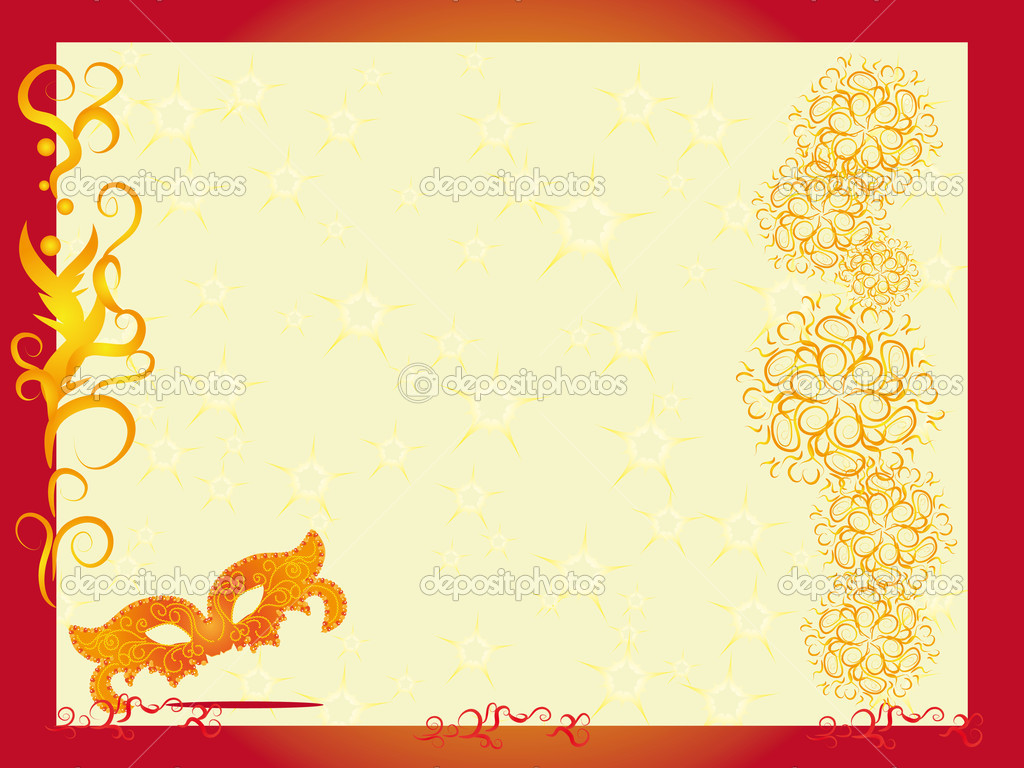 Варежковый театр«Заюшкина избушка»
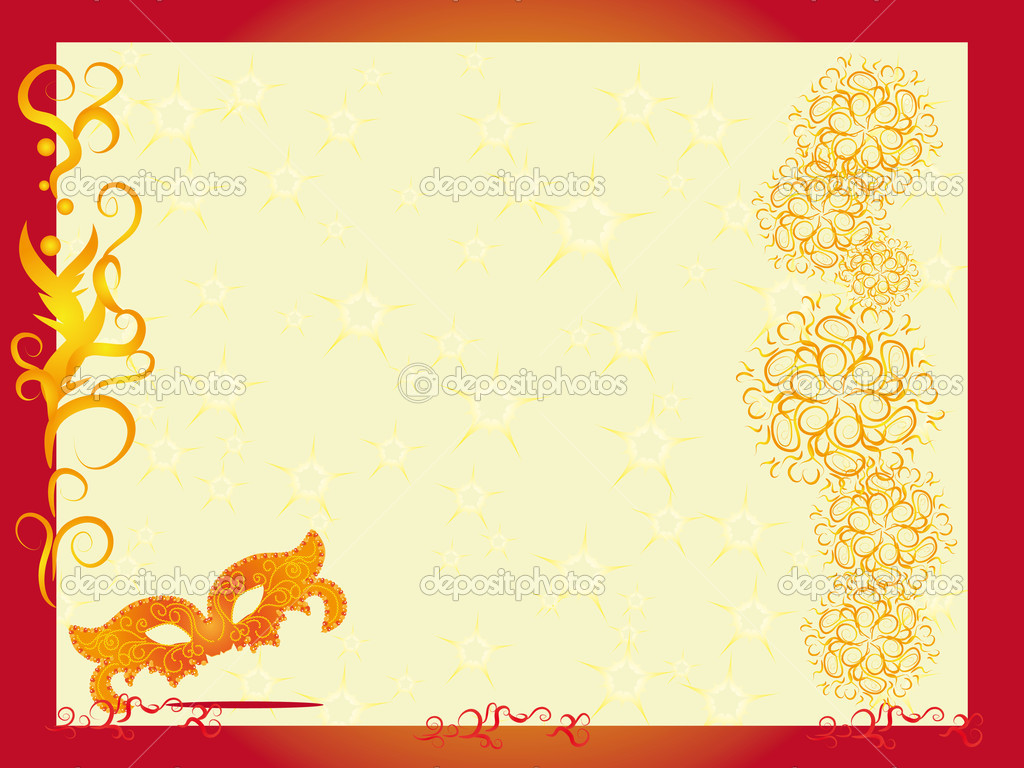 Варежковый театр«Теремок»
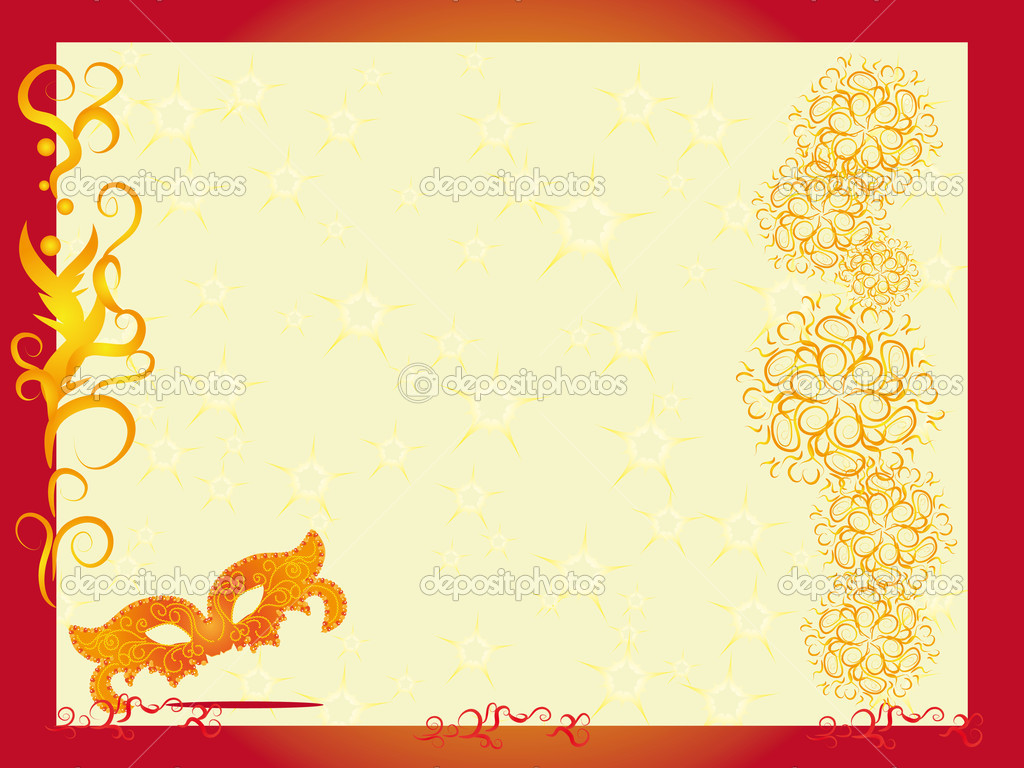 Куклы«Петрушки»
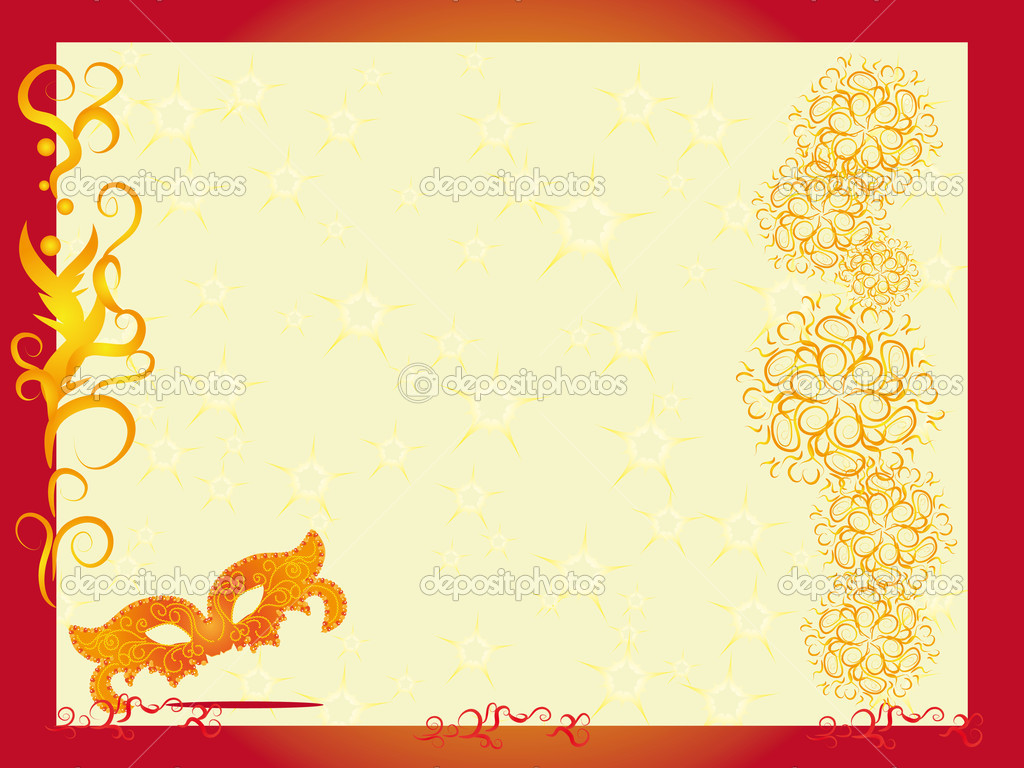 Куклы на гапите
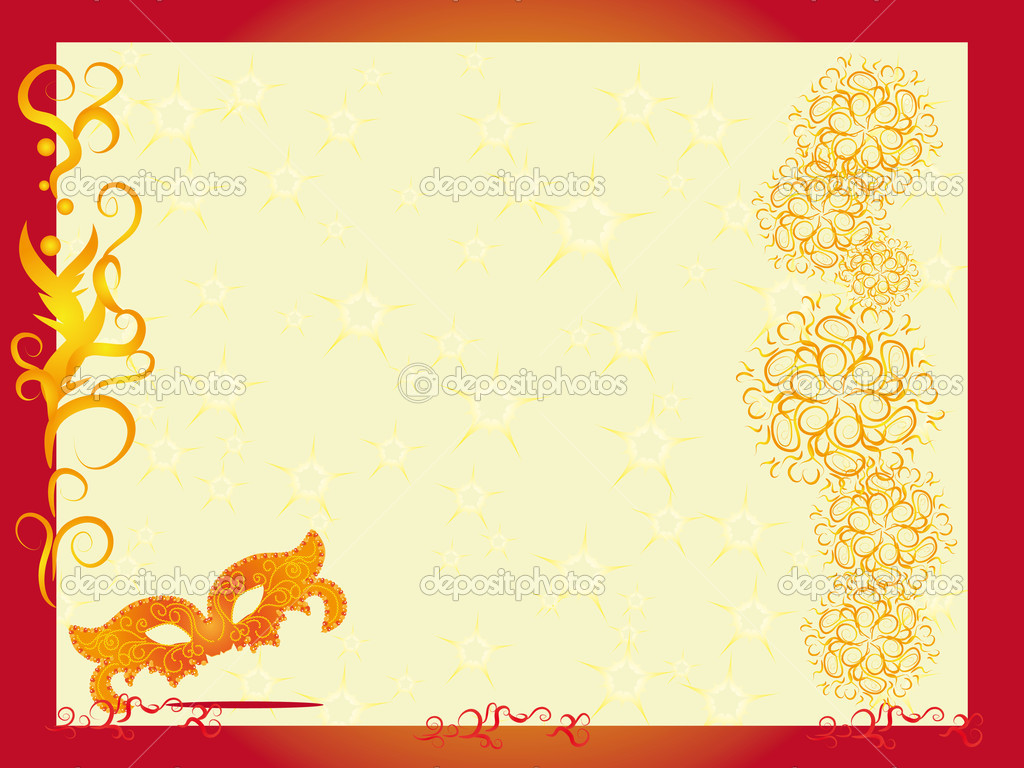 Театр марионеток«Маша и Медведь»
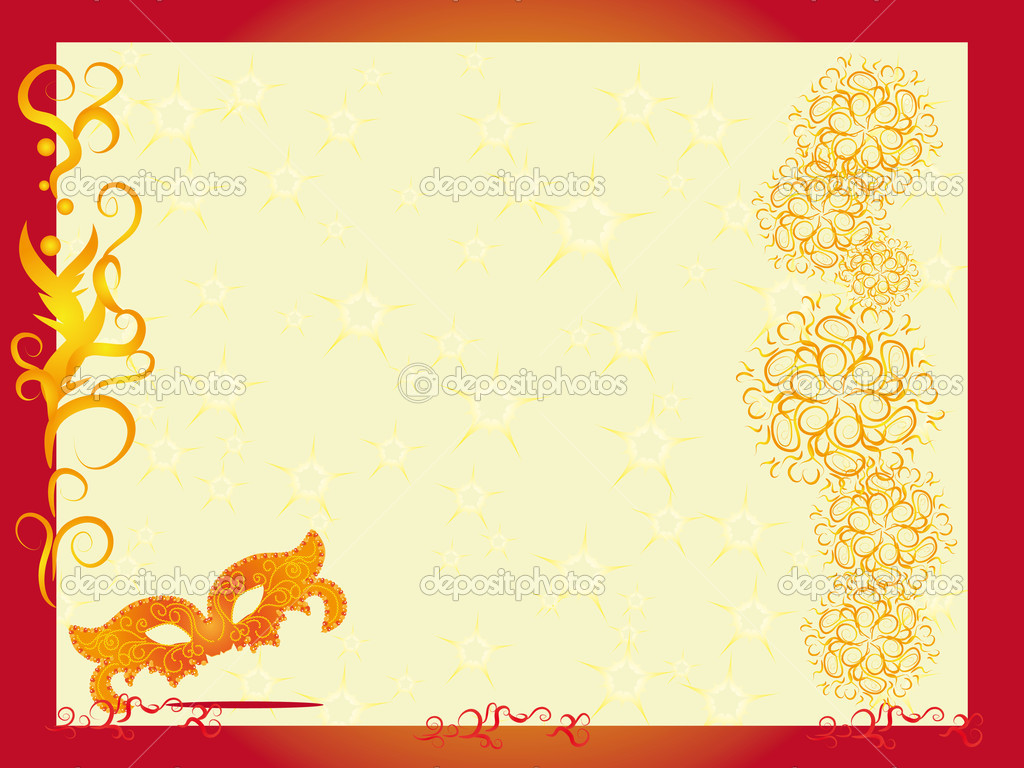 Театр масок
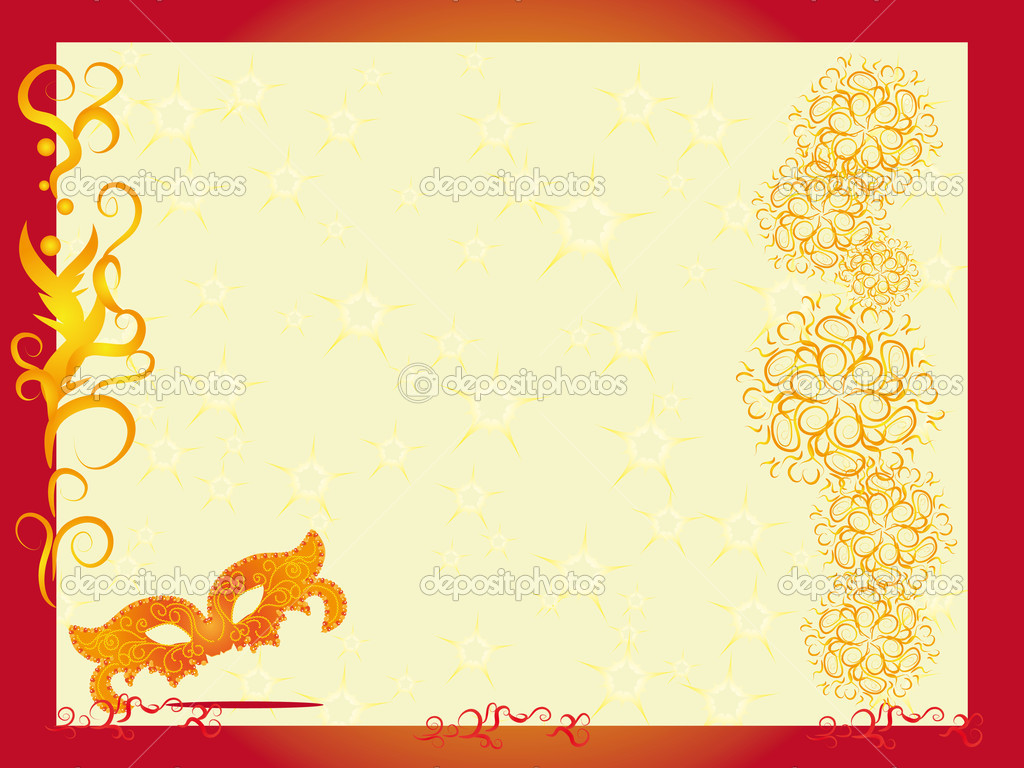 «Библиотека»
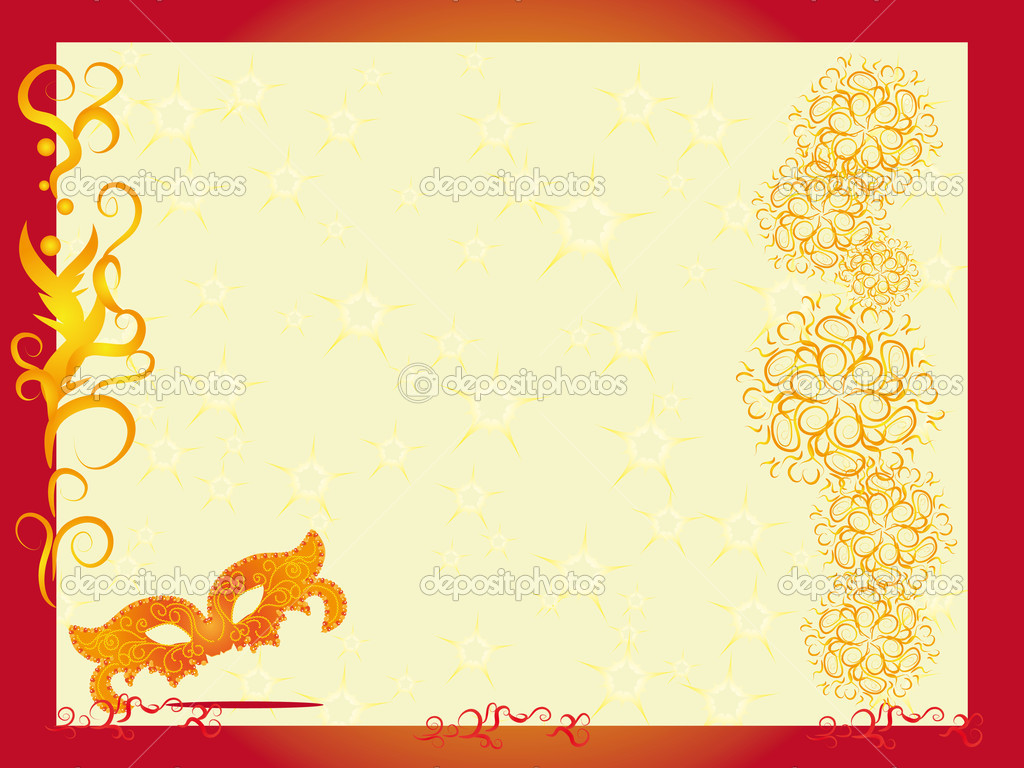 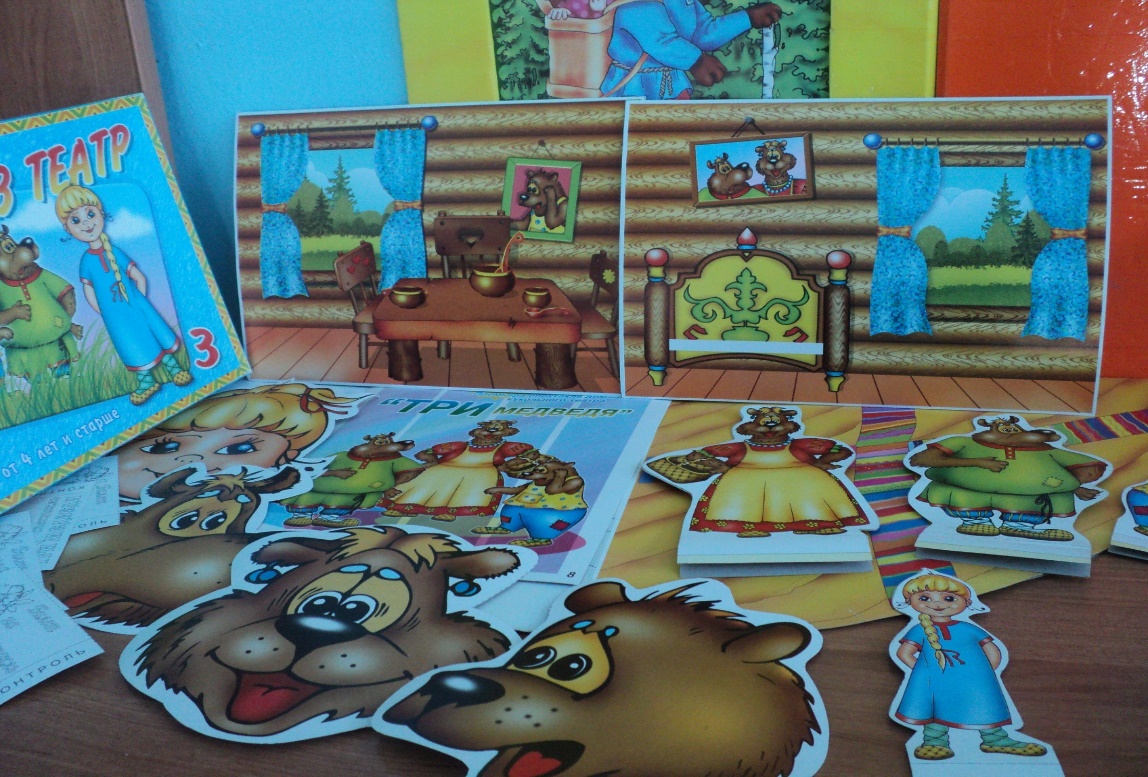 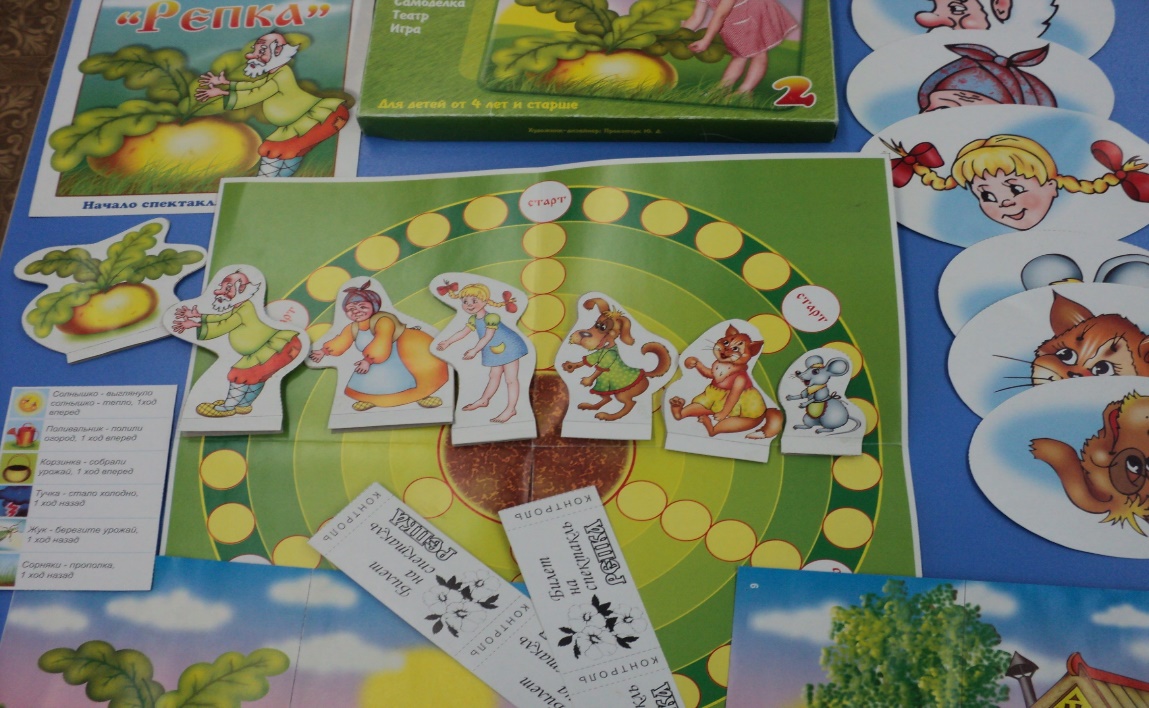 «Игротека»